ПРИМЕНЕНИЕ ИНТЕГРАЛЬНОЙ ТЕХНОЛОГИИ ПРИ ИЗУЧЕНИИ АЛГЕБРАИЧЕСКИХ УРАВНЕНИЙ.
Материал к урокам в 8 – 11 классах
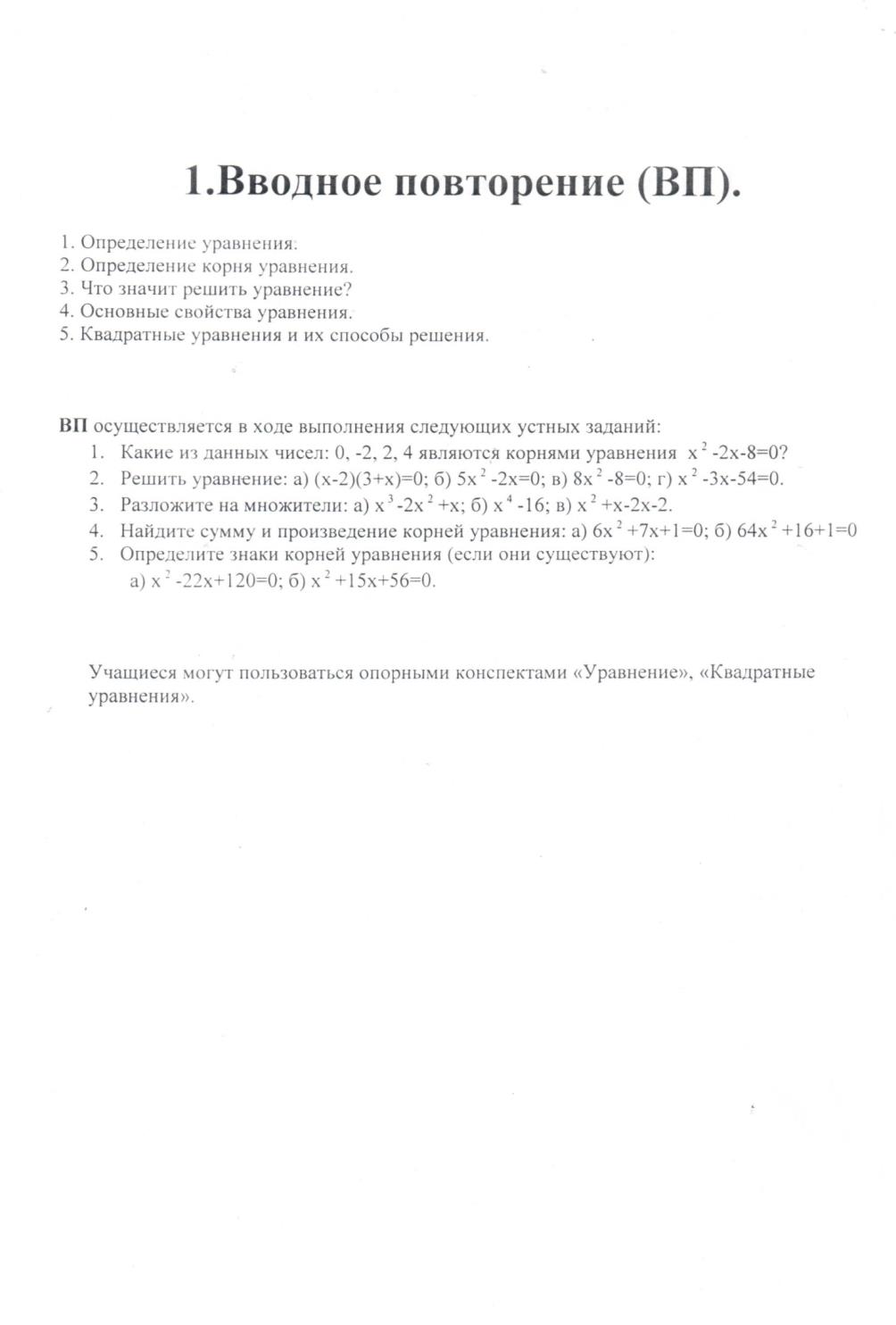 Kurt Nilsen, Espen Lind, Alejandro Fuentes, Askil Holm
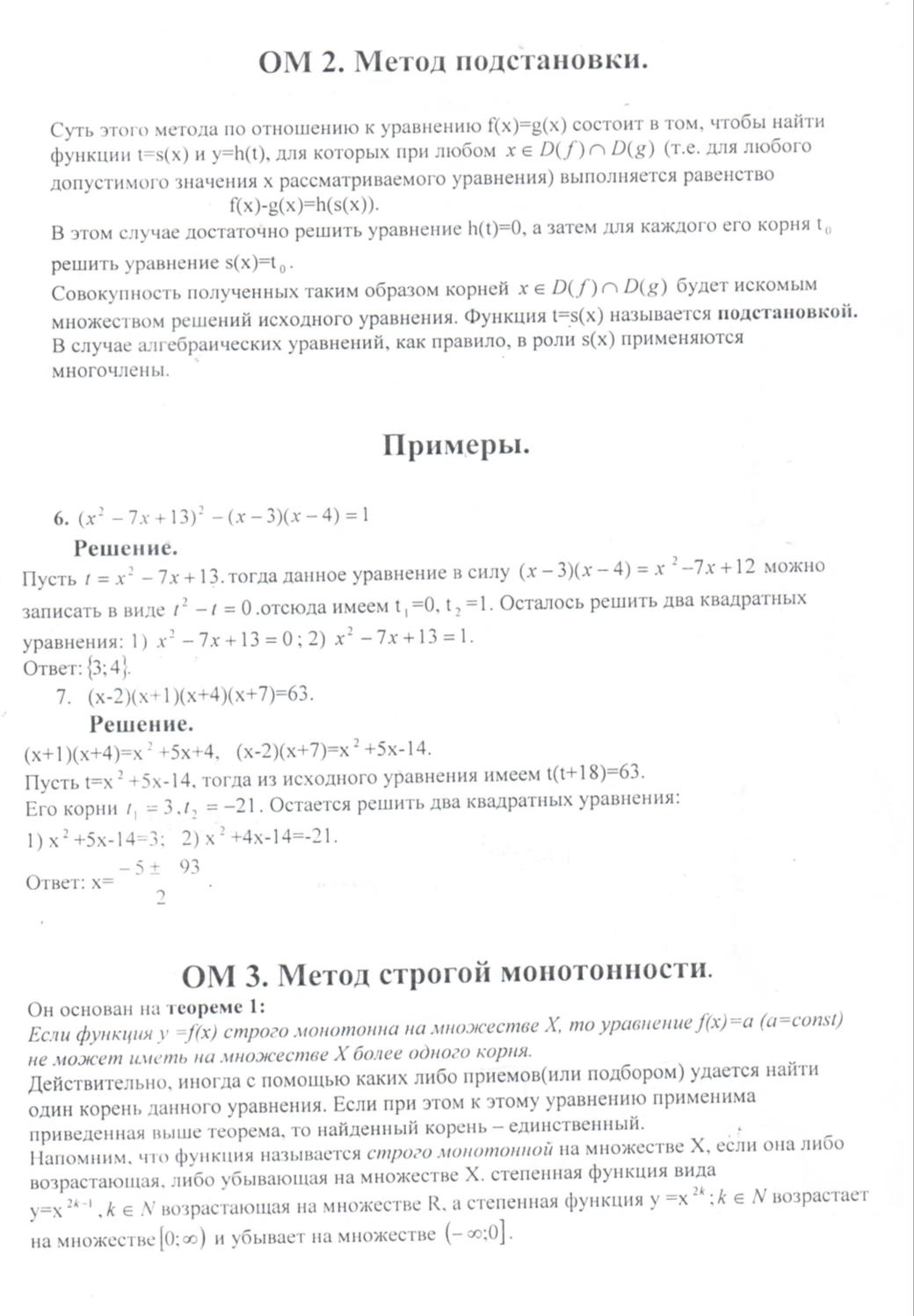 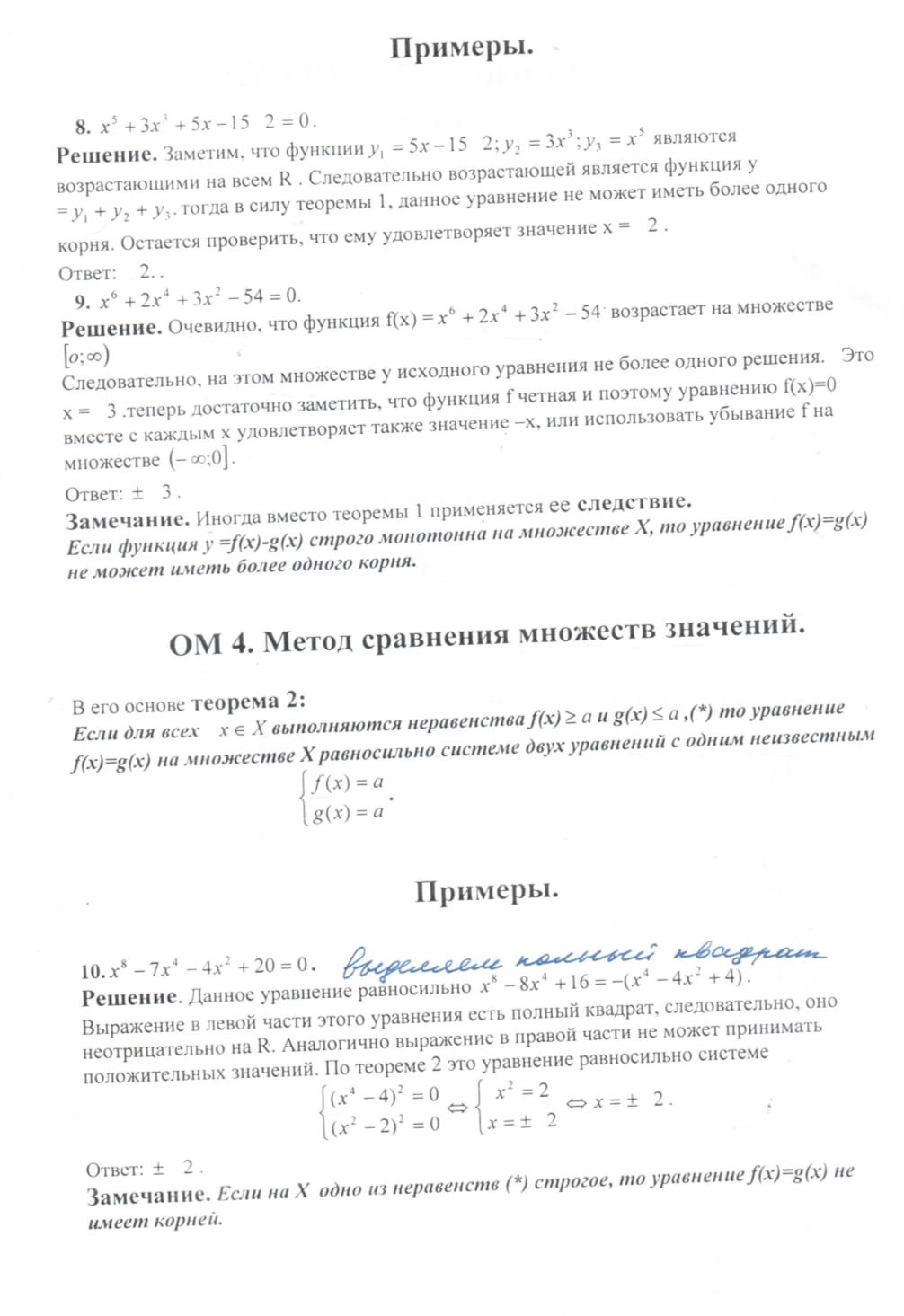 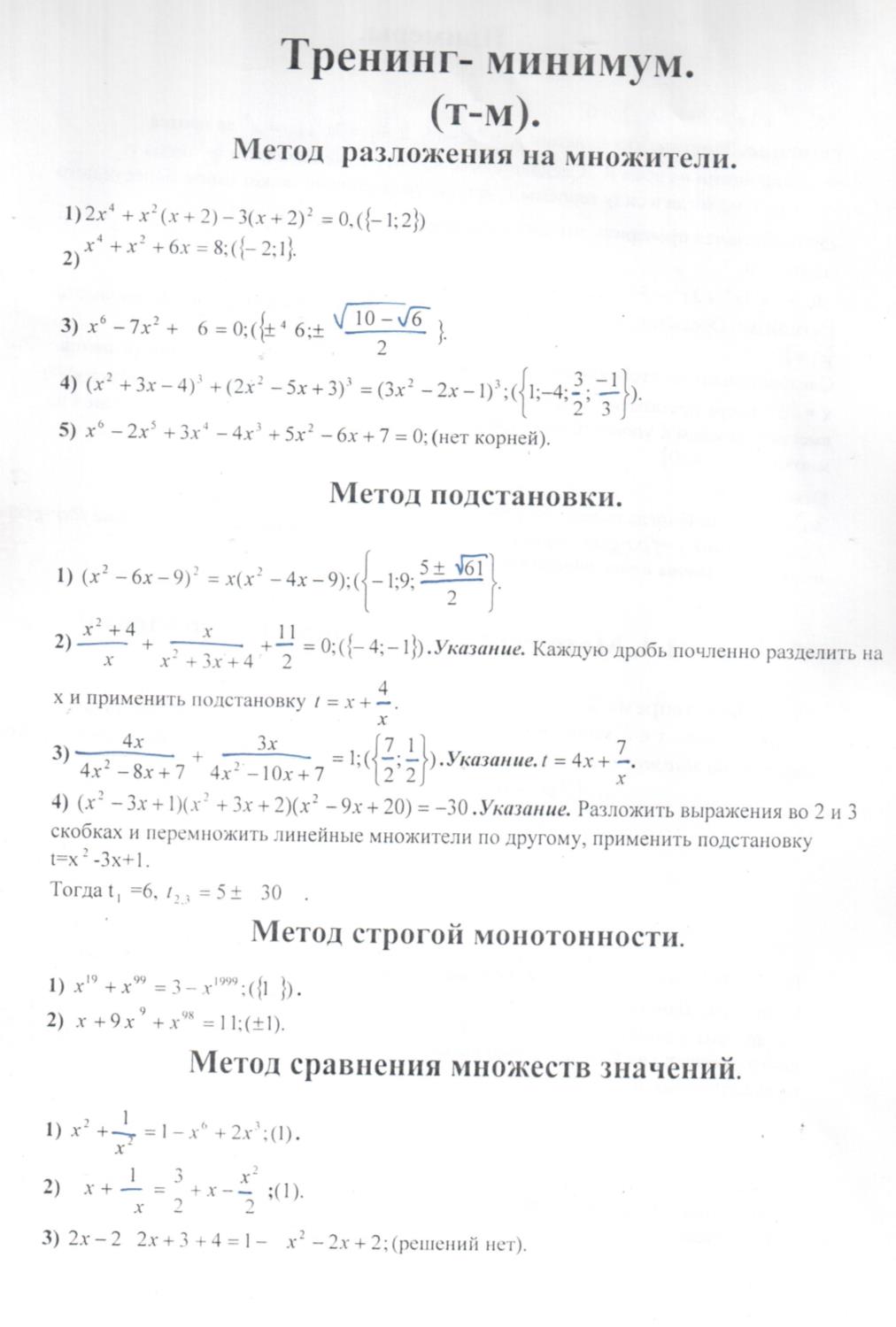 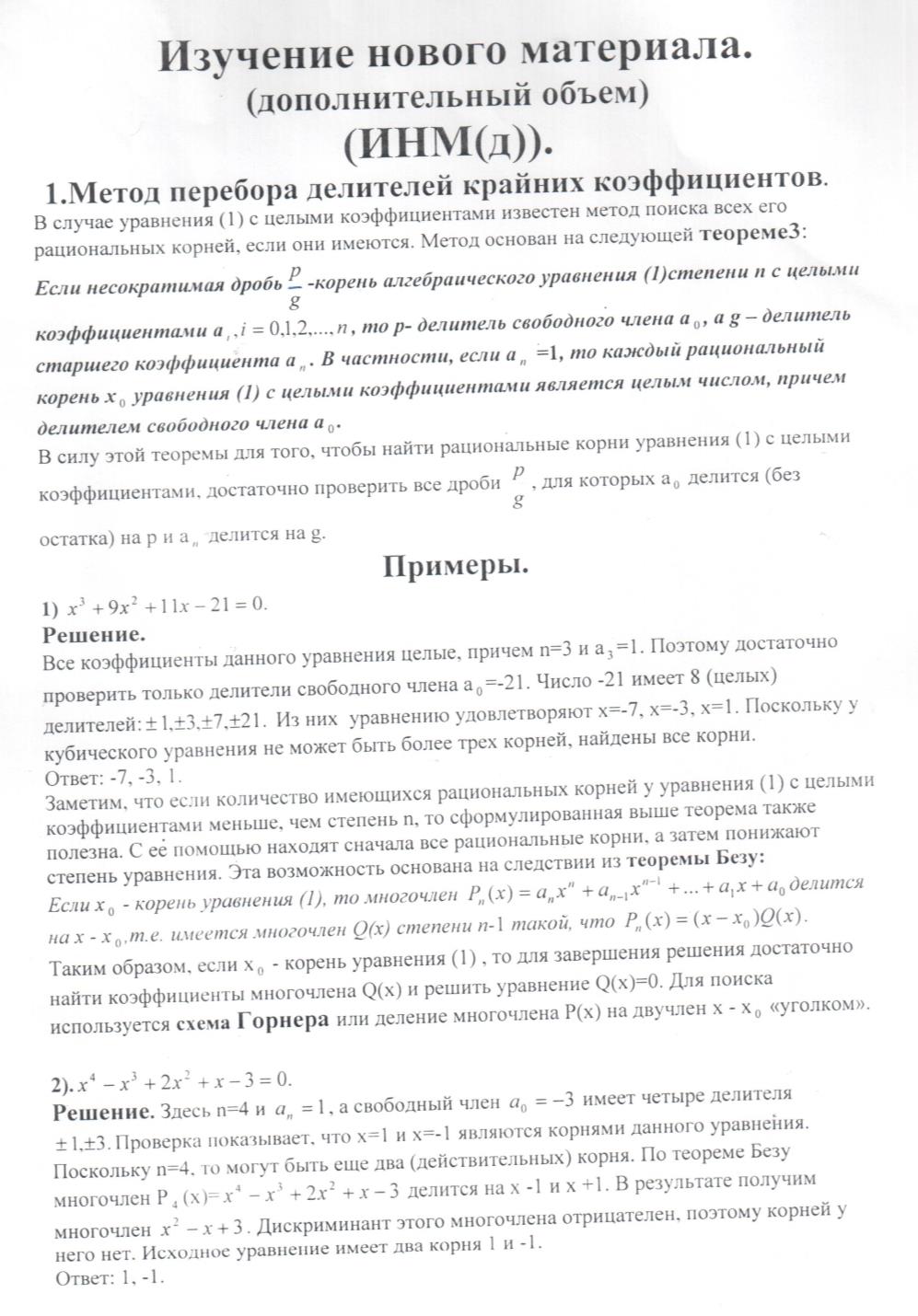 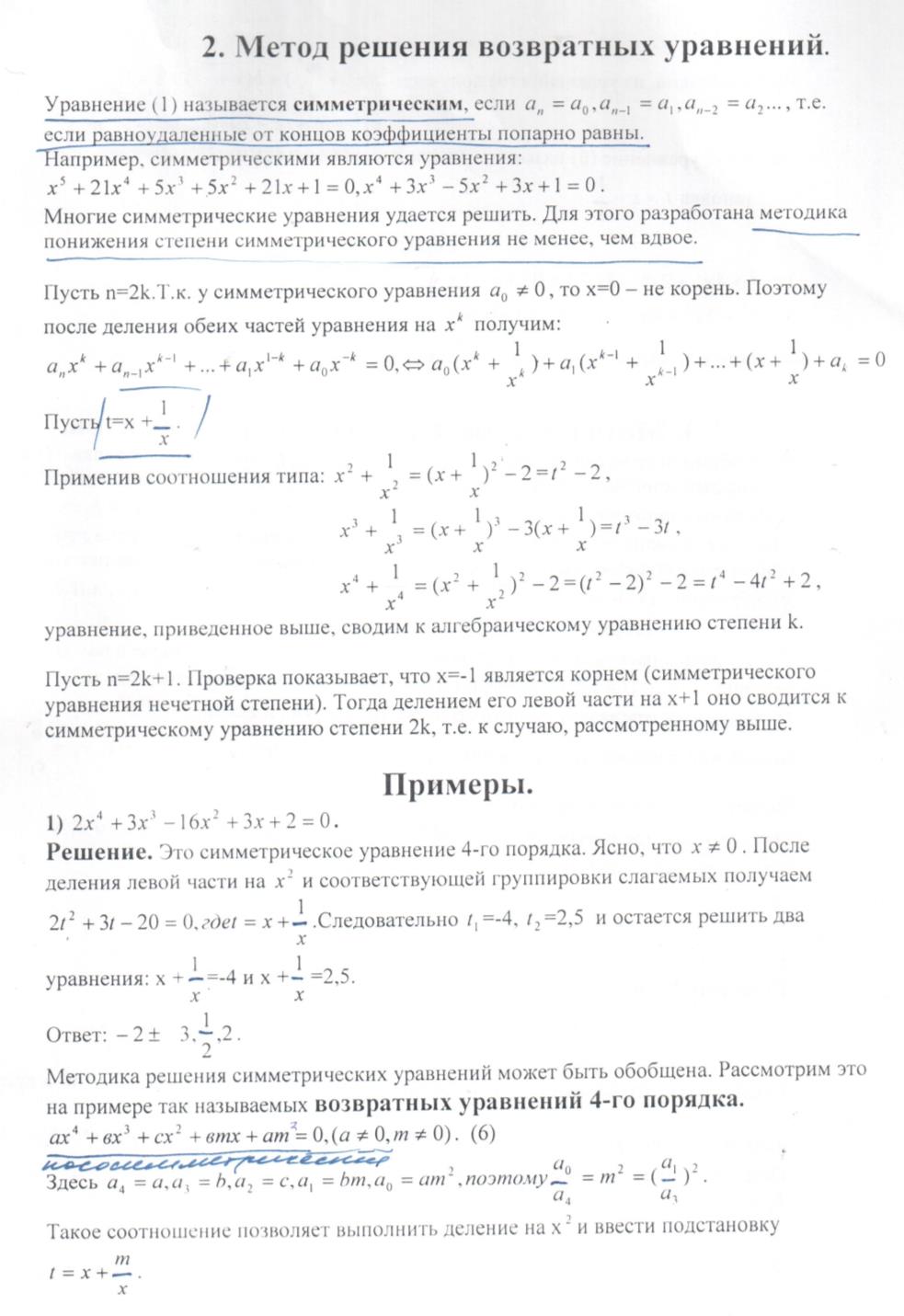 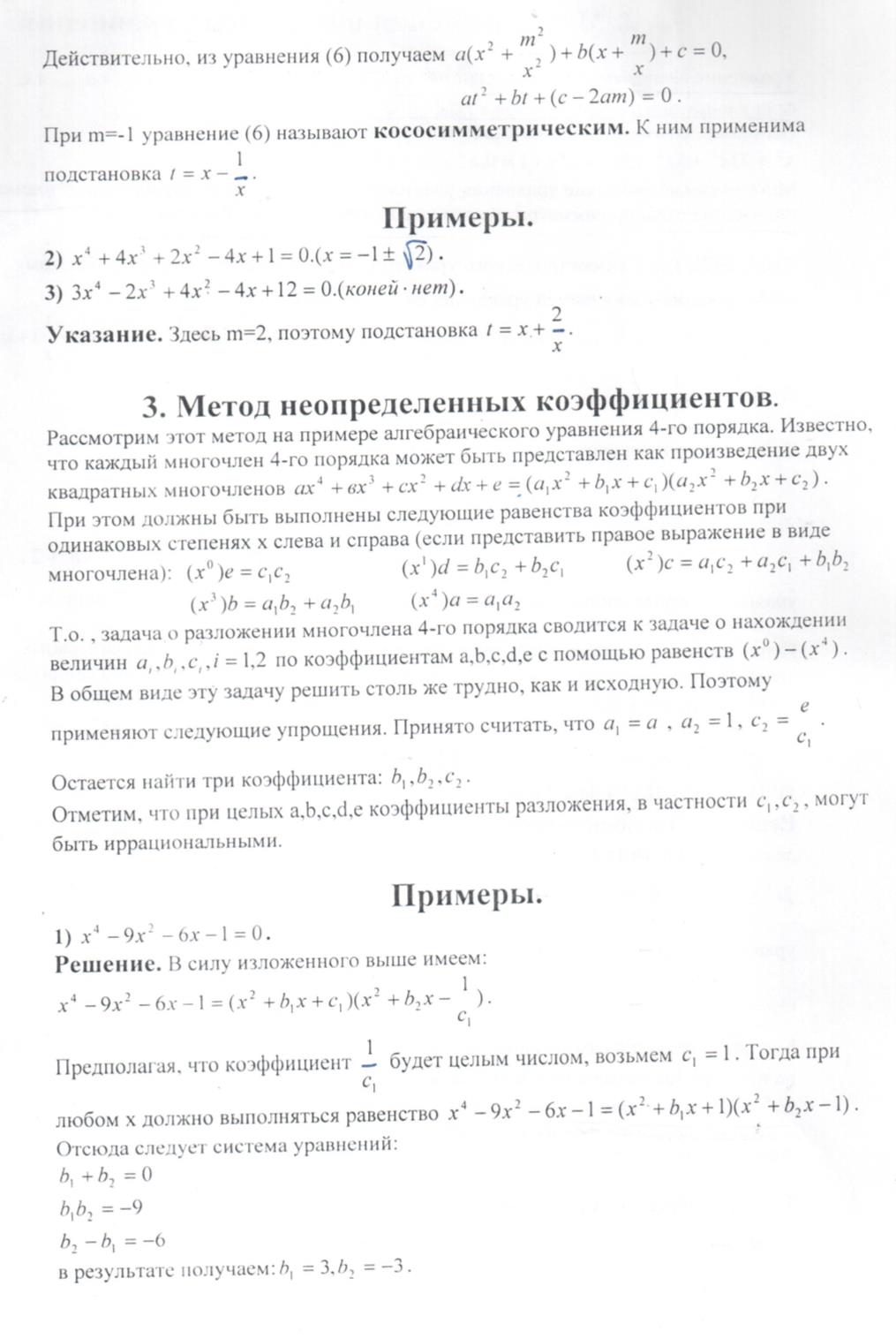 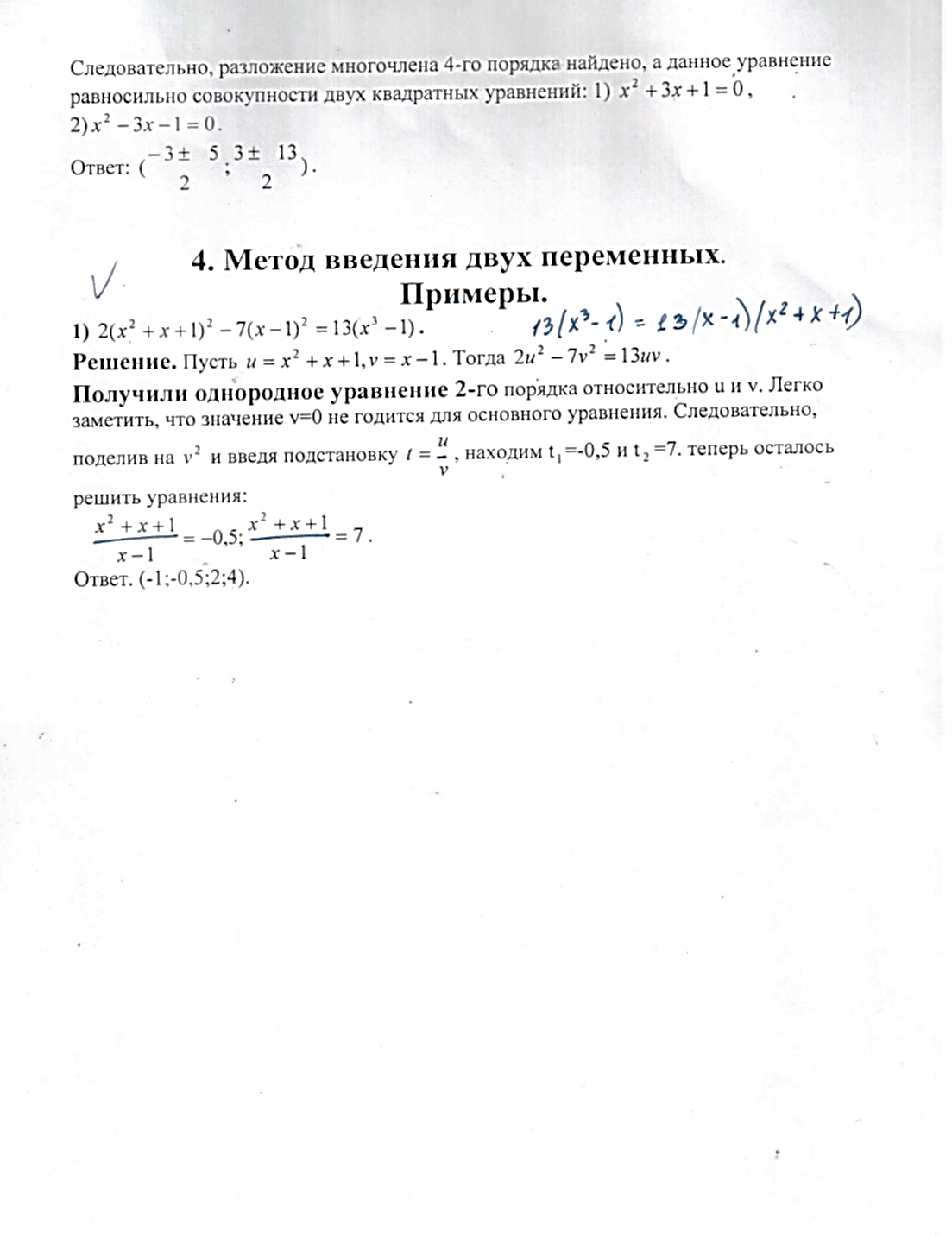